Welcome to My Class
Save yourselves
Stay home
17/08/2020
Teacher’s Identity
Ranjan Kumar Roy
Lecturer in English
Kaharole Govt.College
Phone:01723993090
Be fit for the future
17/08/2020
English For Today
Unit-14
Lesson-03
Title of the lesson: The Legend of Gazi
Learning Outcomes
1.Know  about Legend.
2.Know about Gazi pir.
3. Know about some words meaning and synonym.
4. How to make a flow chart.
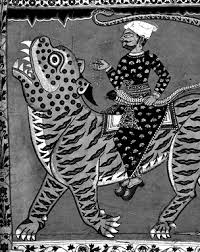 The scroll painting of Gazi Pir
The Legend of Gazi
According  to some myths and legends, Gazi Pir was a Muslim saint who is said to have spread Islam in the parts of Bengal close to the Sunderbans. He was credited with  many miracles. For example, he could supposedly calm dangerous animal and make them docile. He is usually  depicted in paats  or scroll paintings ridding a fierce-looking Bengal tiger , a snake in his hand ,but no apparent danger. According to some stories , he also fought crocodiles who threatened the people of a region full of canals and creeks , indeed ,a kind of watery jungle bordering the Bay of Bengal.
Some extra-ordinary power of  Gazi Pir
Some extra-ordinary power of  Gazi Pir
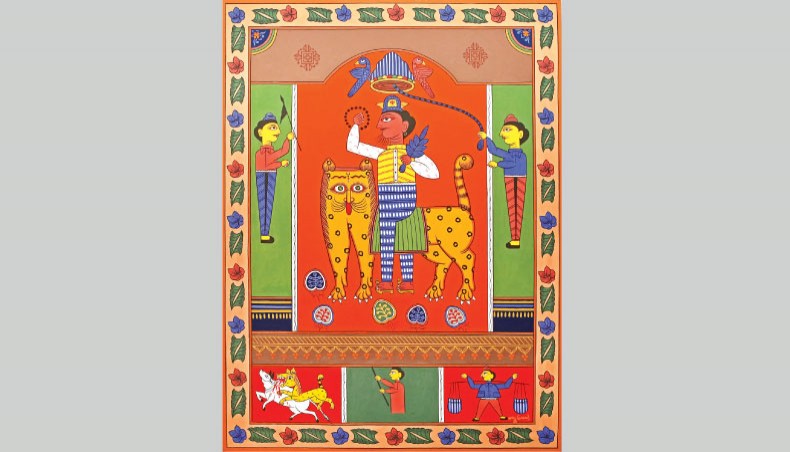 The dangerous animal could be made  calm and docile.
The dangerous animal could be made  calm and docile.
Because of his alert and vigilant presence, all predatory animals were said to have kept within bounds. It was also believed that he enabled villagers to live close to forests and jungles and cultivate their lands. Consequently, people of these regions would pray to him for protection. The story of Gazi Pir has been preserved in folk literature as well as art and has been performed in indigenous theatre. In  fact, some Gazi’s paat scroll are part of the collection of the British 
Museum.
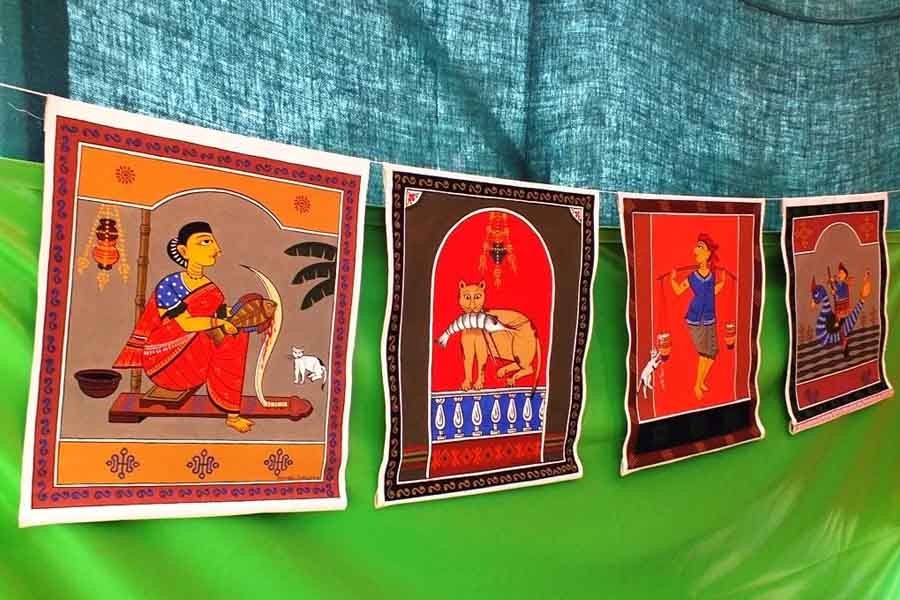 Gazi’s paat scrolls at the British Museum
Make a follow chart  showing the specialities of Gazi Pir. One is given for you.
1. Being credited with miracles
2.
3
4
5
6
The rules for writing a flow chart.
The answer  should not be full sentence.
Answer should be short note.	
Subject should not be included.
Full stop  ( . ) should not be used.
All answers must flow the first rule that is given in the first box.
The  above flow chart flows the rule  of Gerund which works as noun or verb . So the beginning of every answer will be : verb + ing  / noun.
Answer:
1.Being credited with miracles
2.Ability to calm dangerous animals and make them docile.
4.Daring to fight crocodiles
3.Having bravery and heroism
6.Having tendency to help and protect endangered people.
5.Ability to control all predatory  animals
Stay Home
Protect  yourselves
Thanks You
Wear Mask outside of your Home
Wash your hand with soap till 20 seconds
Follow the rules of  hygiene.